Игра сортировка«Кому, что нужно для работы?»
Выполнила: Тёткина Екатерина Григорьевна
воспитатель ВКК
МБДОУ г. Иркутска детский сад №97
Цель: Расширять представления детей о мире профессионального труда.
Задачи: упражнять детей в умении подбирать инструменты и материалы необходимые для труда людей различных профессий. Называть трудовые действия с данными предметами. Уточнить знания детей о профессии врача, учителя, парикмахера, повара, продавца, строителя, учителя, водителя. Способствовать развитию связной речи, внимания, логического мышления. Формировать интерес и уважение к людям различных профессий. 
Ход: На предложенном слайде ребёнок определяет профессию данного человека. И нажатием на картинки выбирает предметы и материалы, необходимые для труда представителя этой профессии. Если ребёнок выбирает не относящийся к профессии предмет, картинка покачивается.
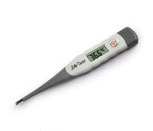 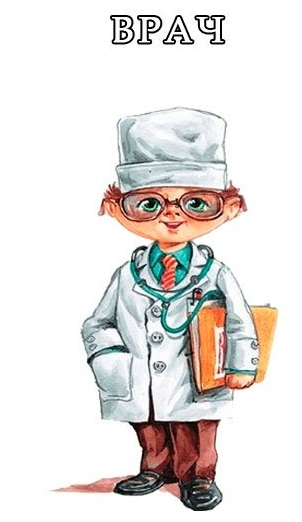 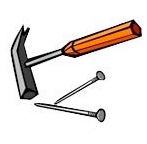 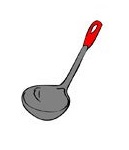 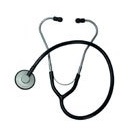 ДАЛЕЕ
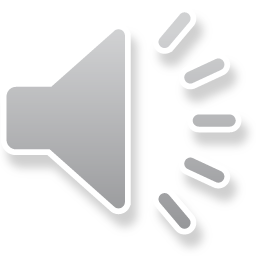 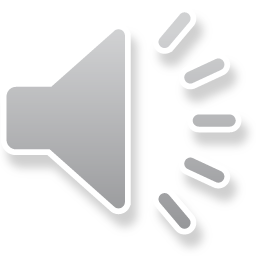 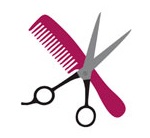 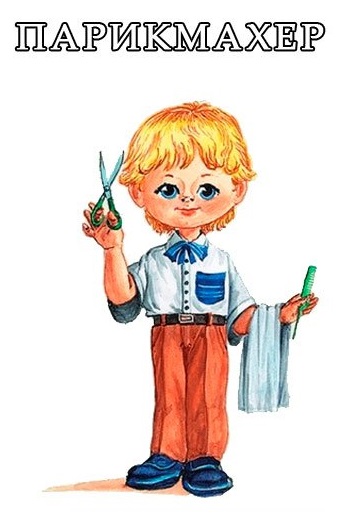 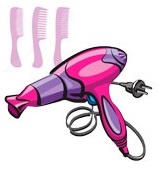 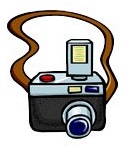 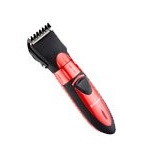 ДАЛЕЕ
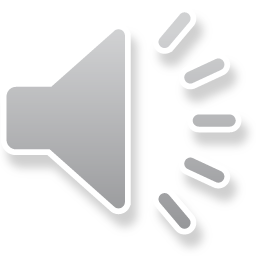 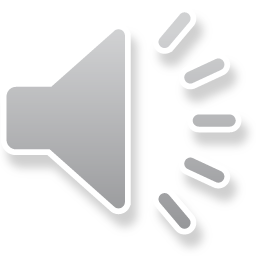 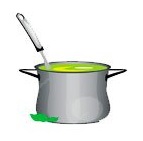 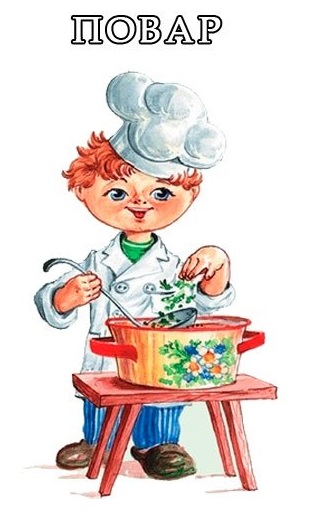 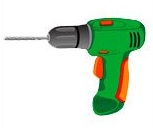 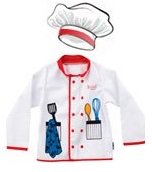 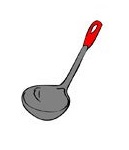 ДАЛЕЕ
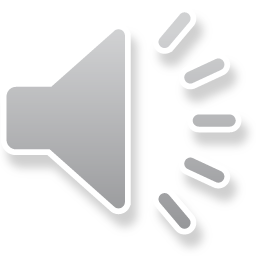 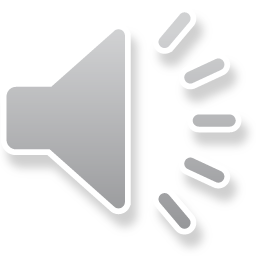 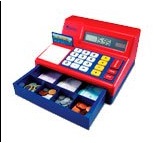 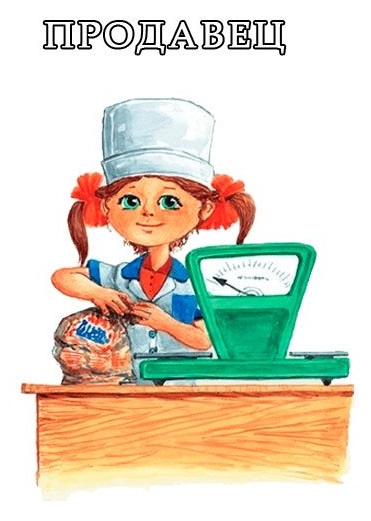 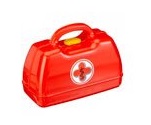 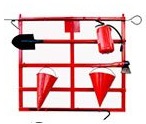 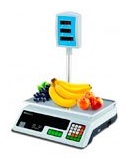 ДАЛЕЕ
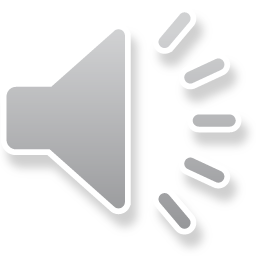 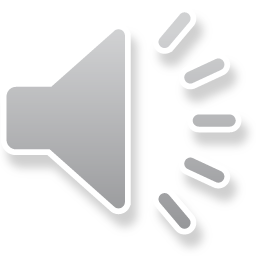 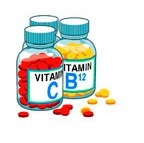 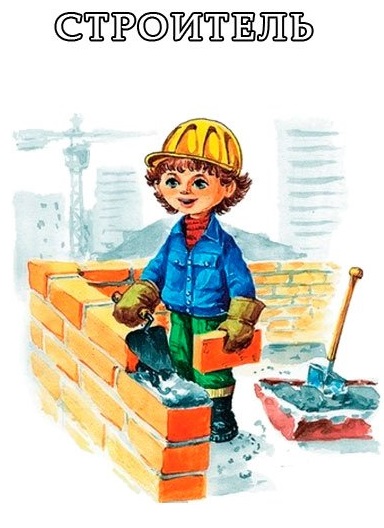 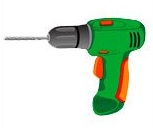 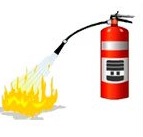 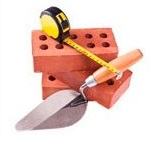 ДАЛЕЕ
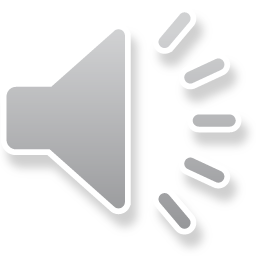 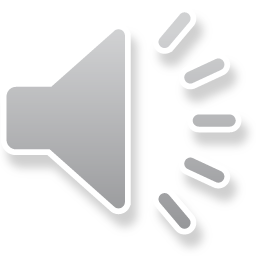 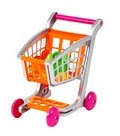 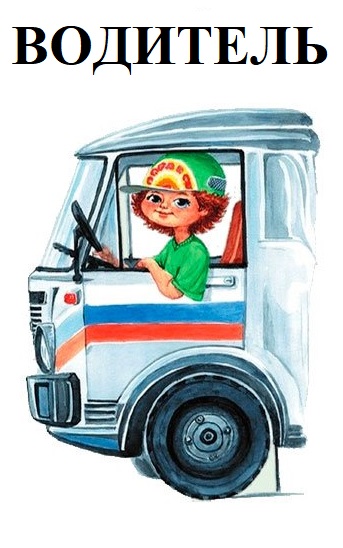 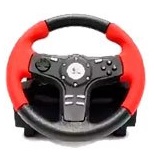 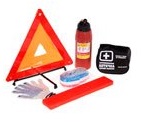 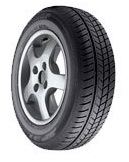 ДАЛЕЕ
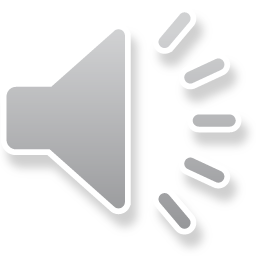 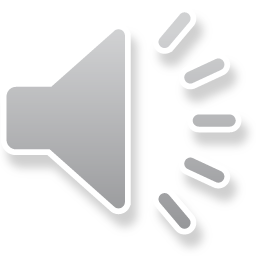 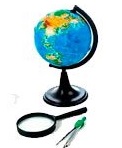 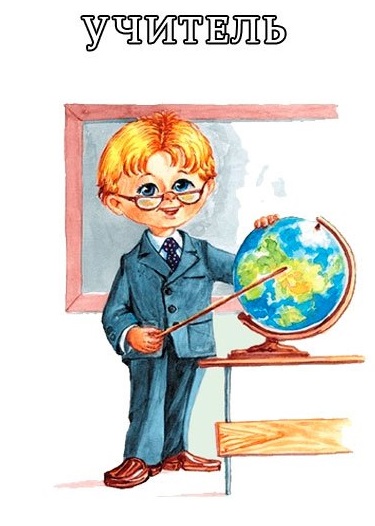 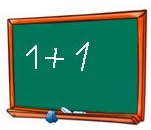 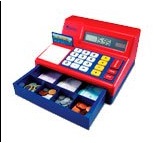 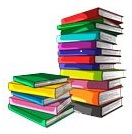 ДАЛЕЕ
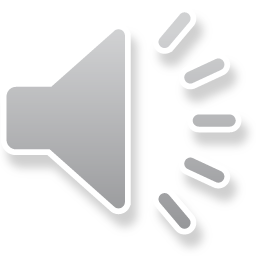 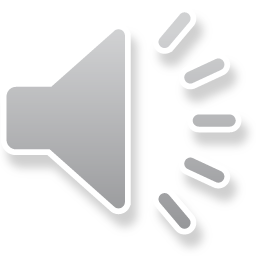